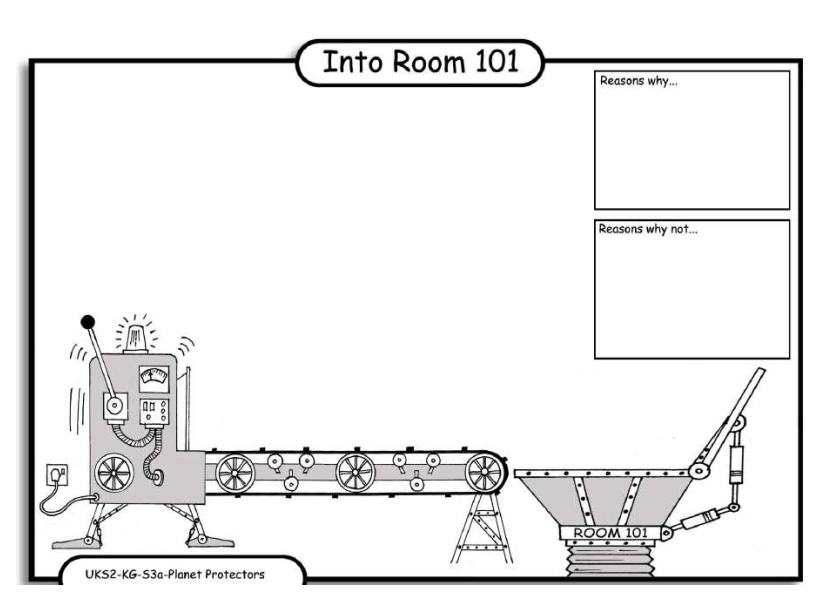 LO: Debating.    4.10.2013    Emma and Leo.
Reasons why:
The   tap   can   wast
Water  .
Reasons why:
   It  can  brake and make  a  flud.
Reasons why:
The  tap  woodent
Turn  off.
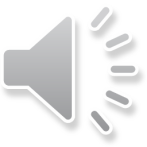 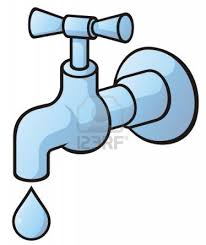